Graduate School Resources
gradschool.utah.edu
Graduate School Resources
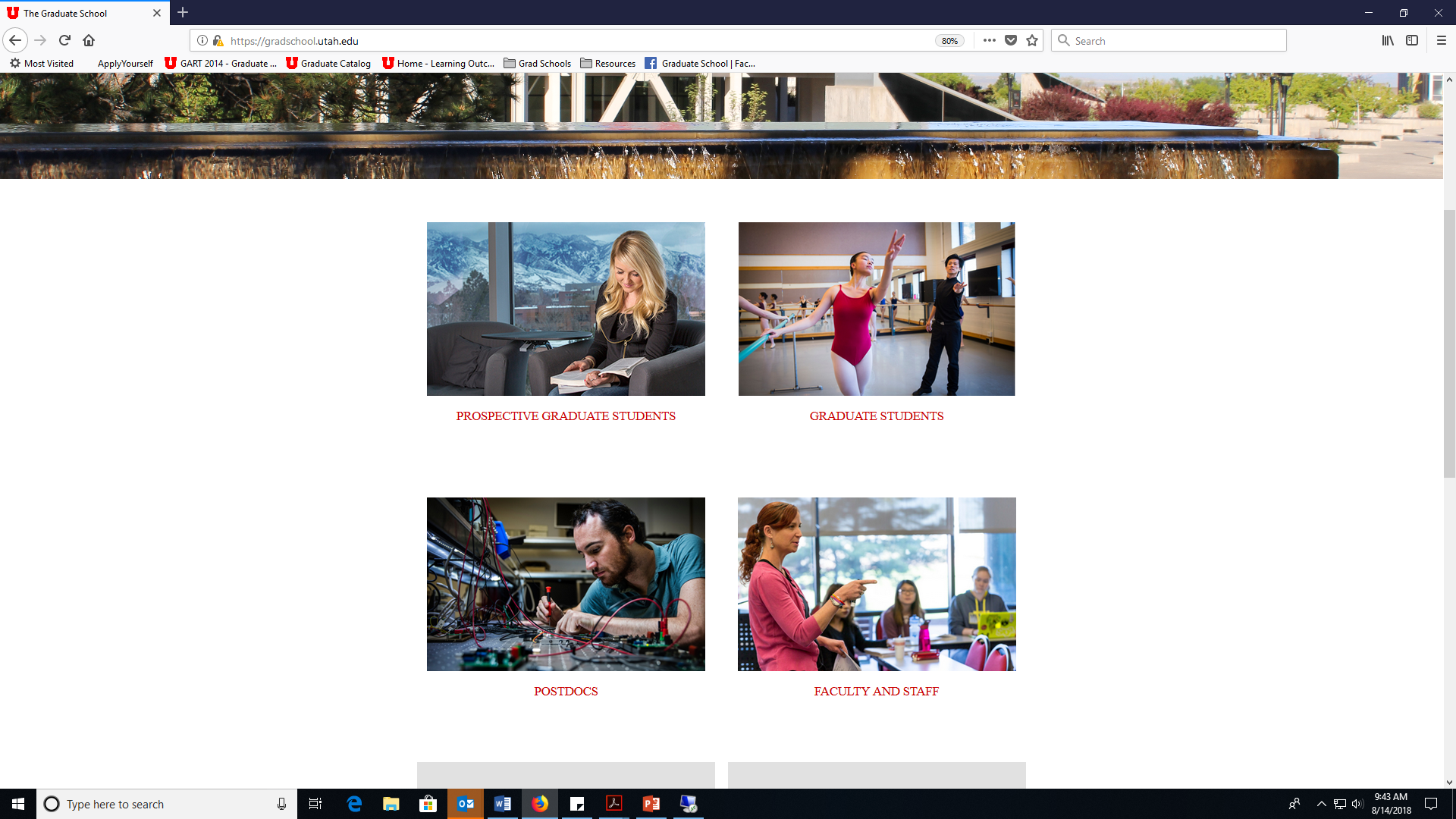 Graduate School Resources
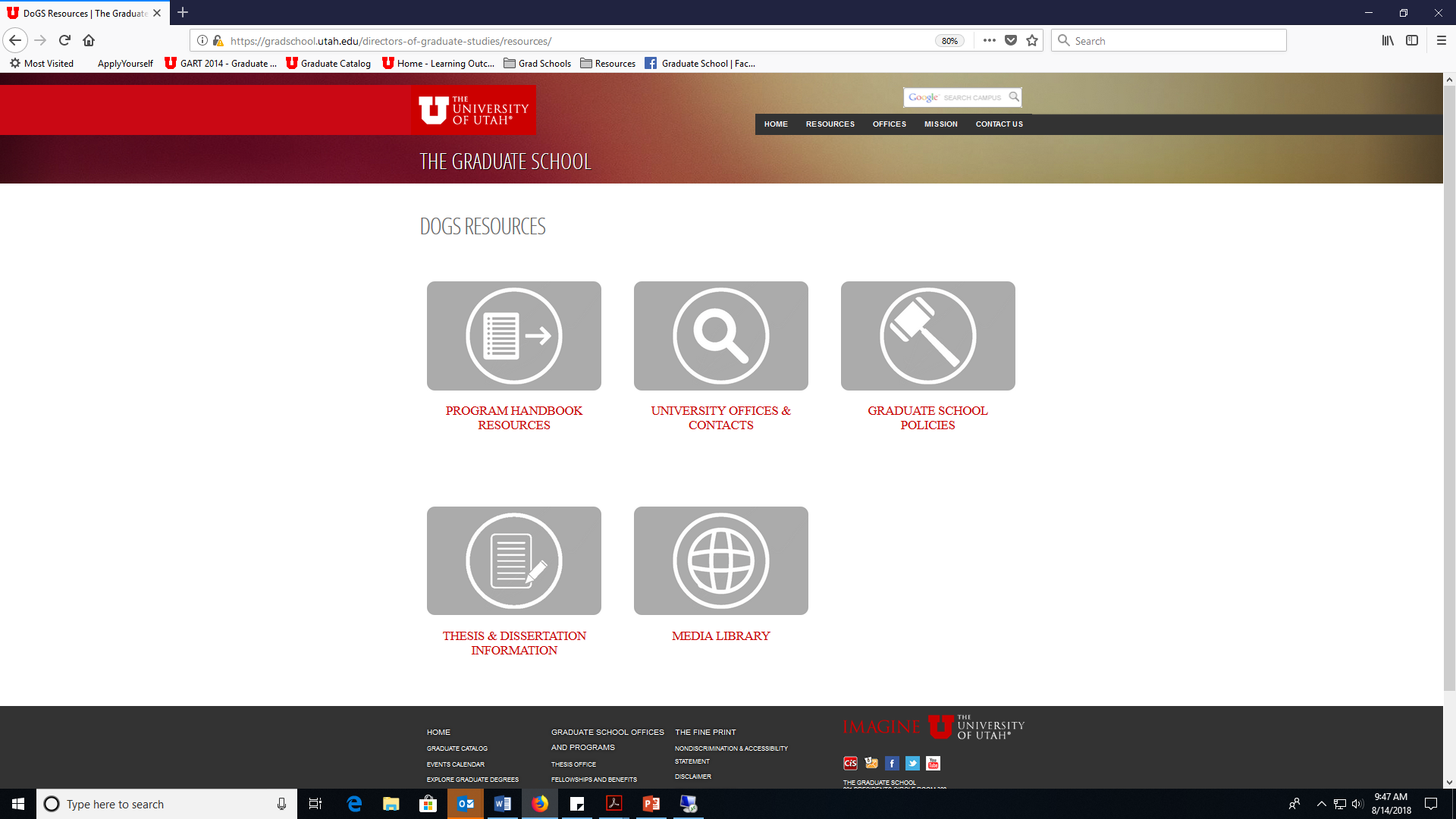 [Speaker Notes: University resources – will hear from later today. Importance of interspersing information on mental health.]
Graduate School Resources
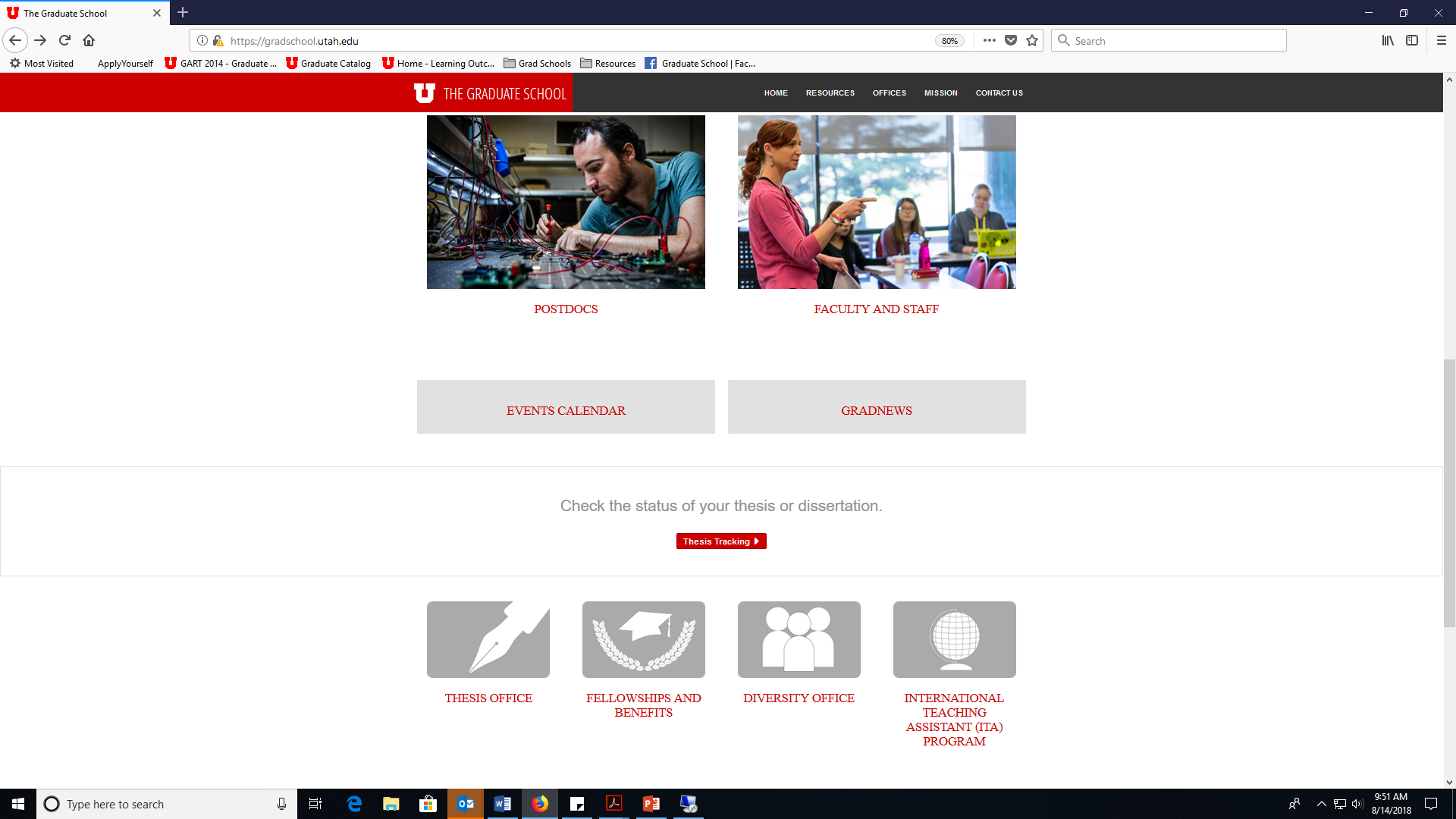 Graduate School Resources
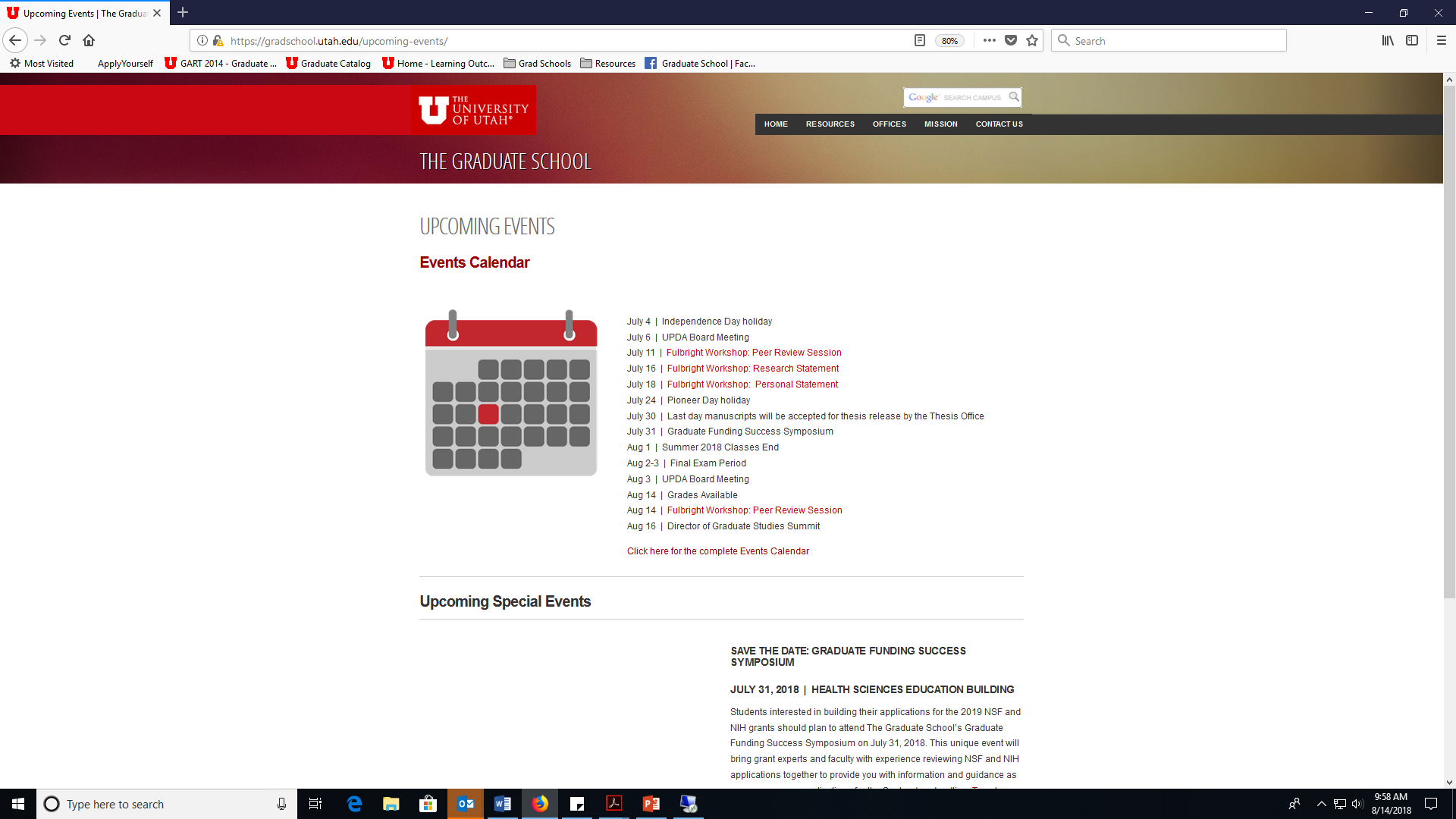 Graduate School Resources
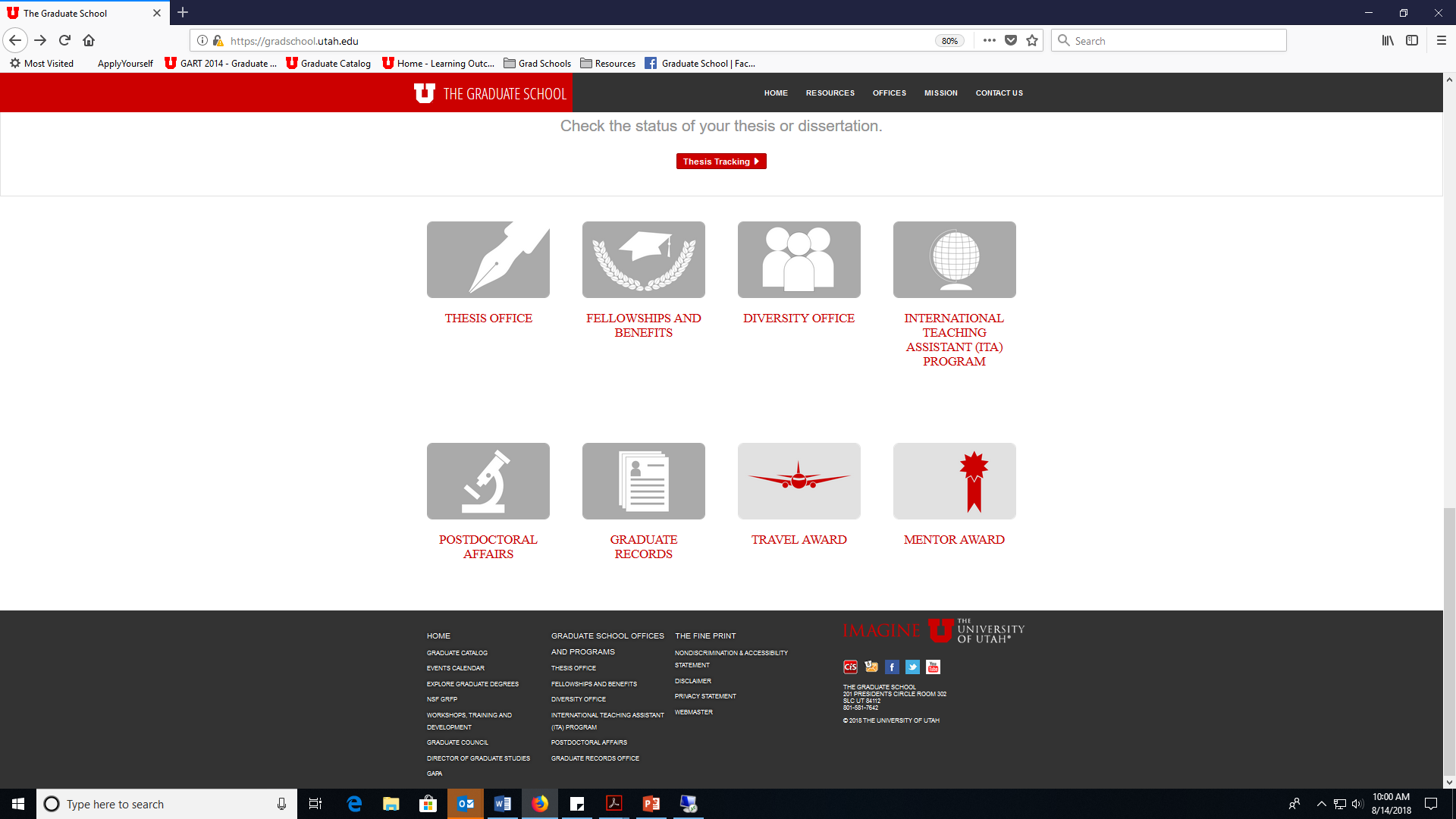 Graduate School Resources
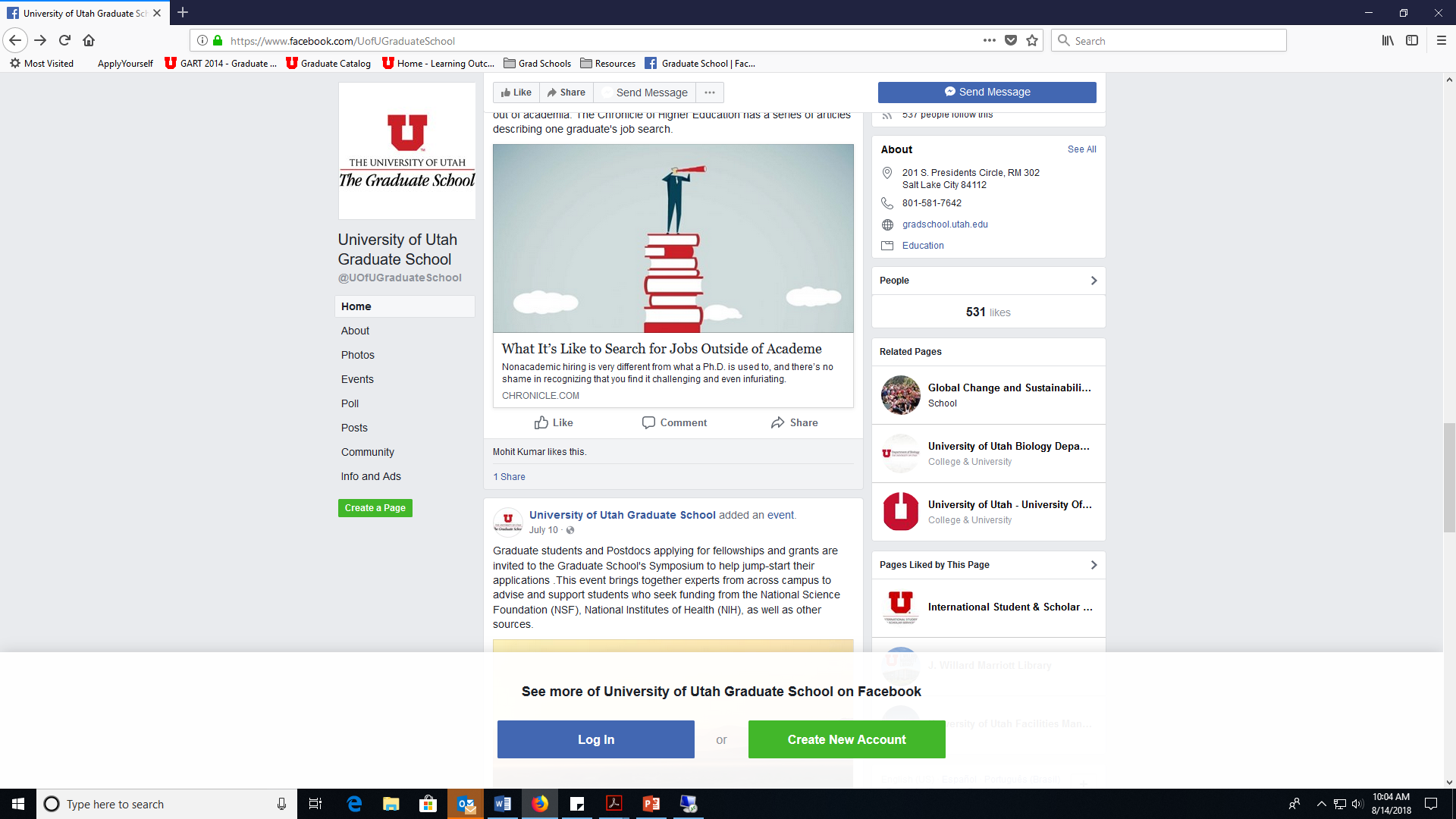 Graduate School Goal
Serve as hub for information about resources 
     available to UU Grad Students

                Info on and links to campus resources, workshops 
            and events of general interest

	

	You can help us keep informed about info to circulate 
     	and needs that can be met centrally
Upcoming Event
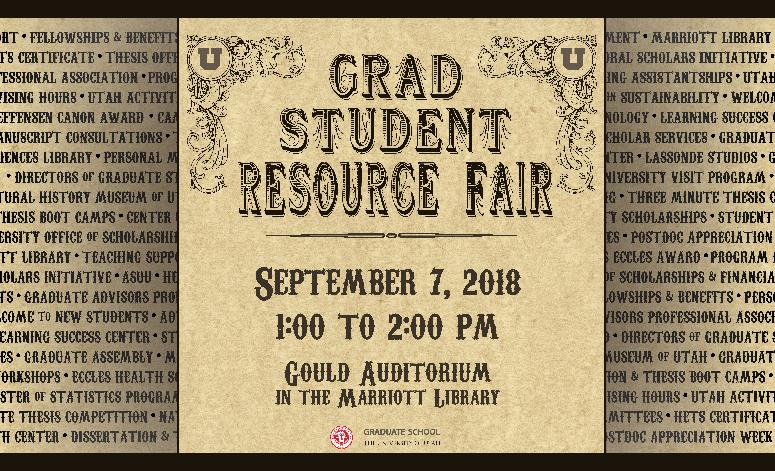 More upcoming events
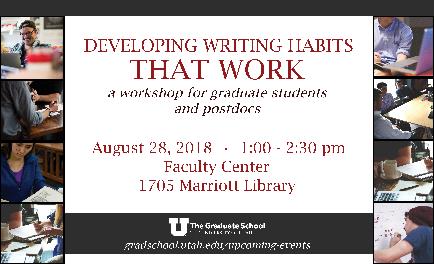 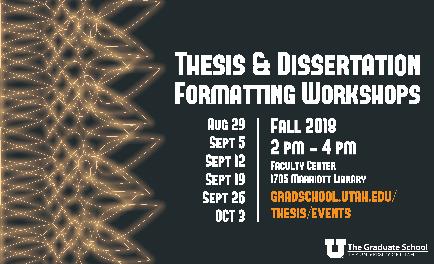 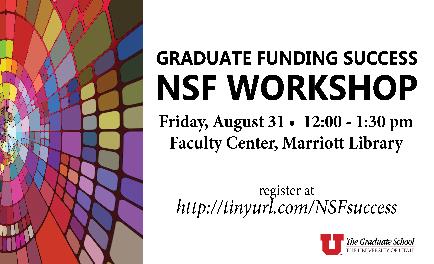